Synthesis and study of the decay properties of isotopes of superheavy element Lv in Reactions 238U + 54Cr and 242Pu + 50Ti
Dastan Ibadullayev
DC280
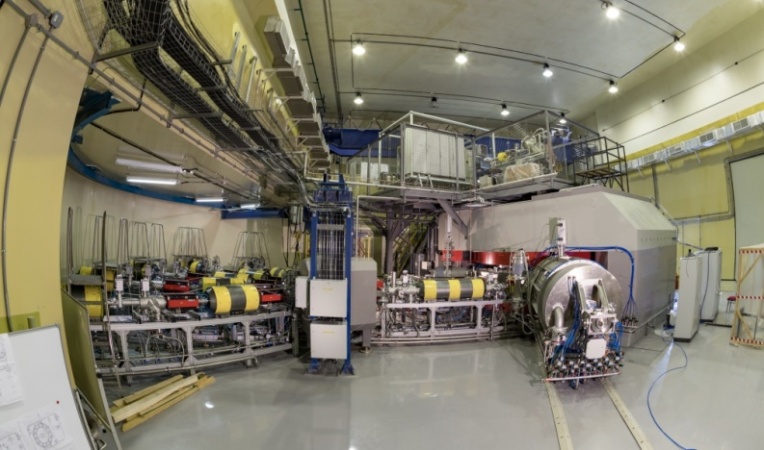 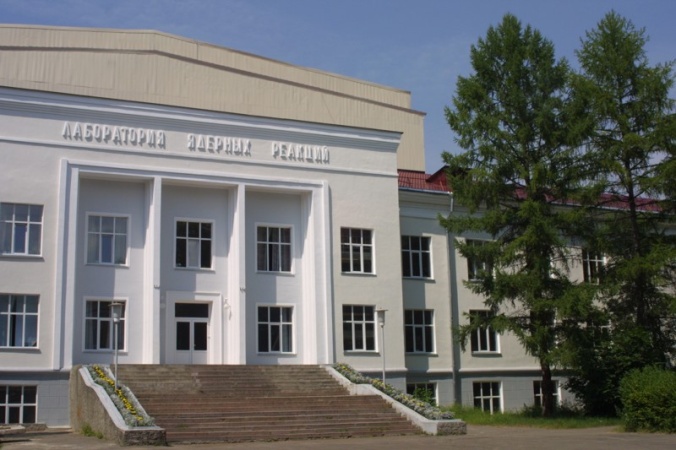 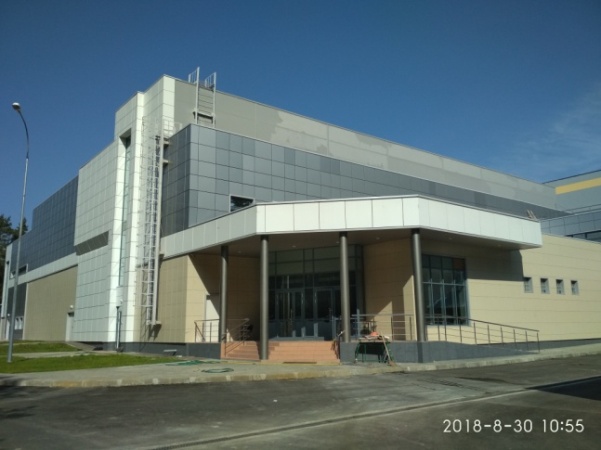 DGFRS-2
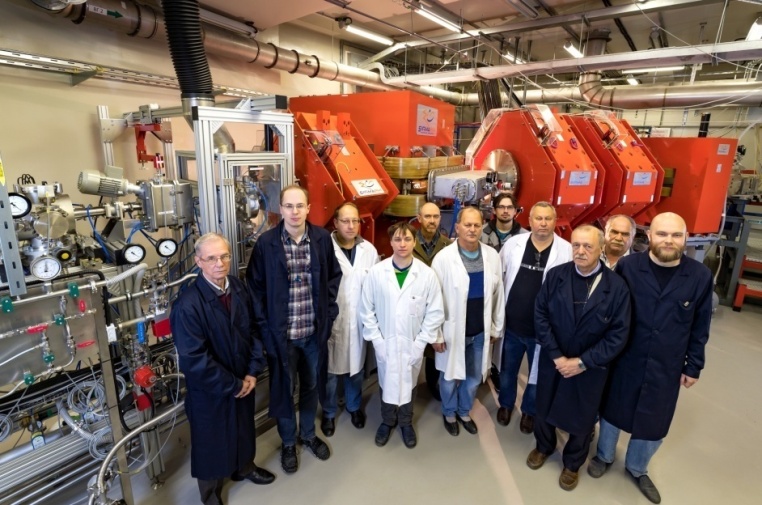 28th International Scientific Conference of Young Scientists and Specialists (AYSS-2024), Dubna, Russia
Area of known superheavy isotopes
Production of new isotopes and synthesis of new elements 119, 120…
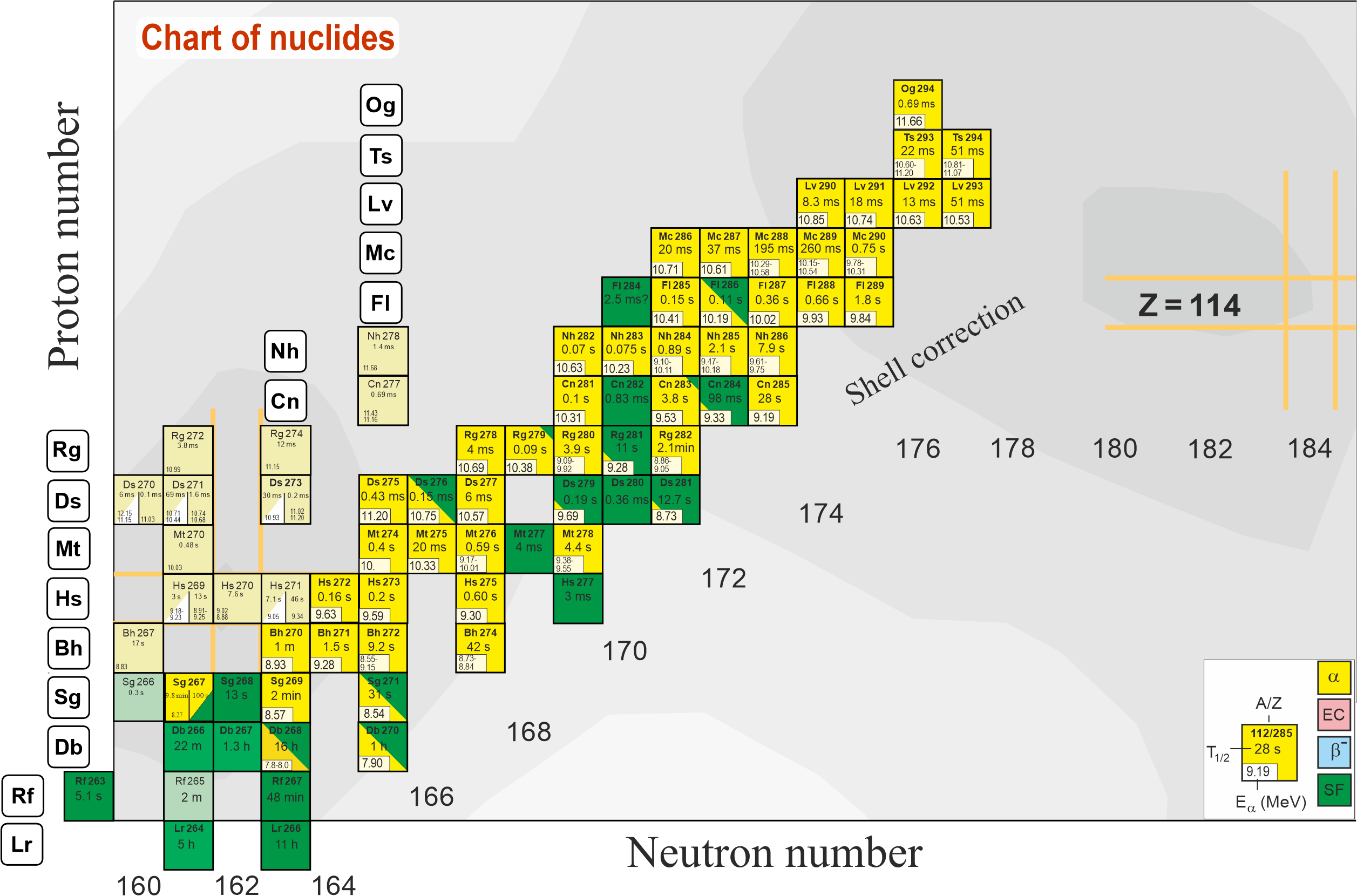 50Ti, 54Cr…
238U – 249Cf + 48Ca
Light isotopes
2n channel
2
[Speaker Notes: A new accelerator(CAFE2) and gas-filled recoil separator(SHANS2) have been built at IMP.  The detectors and rotating target are shown.]
Predictions of production cross-sections of element 119 and 120 isotopes in 249Bk+50Ti,  249-251Cf+50Ti , 248Cm+54Cr reactions
(difference by 2-3 orders of magnitude)
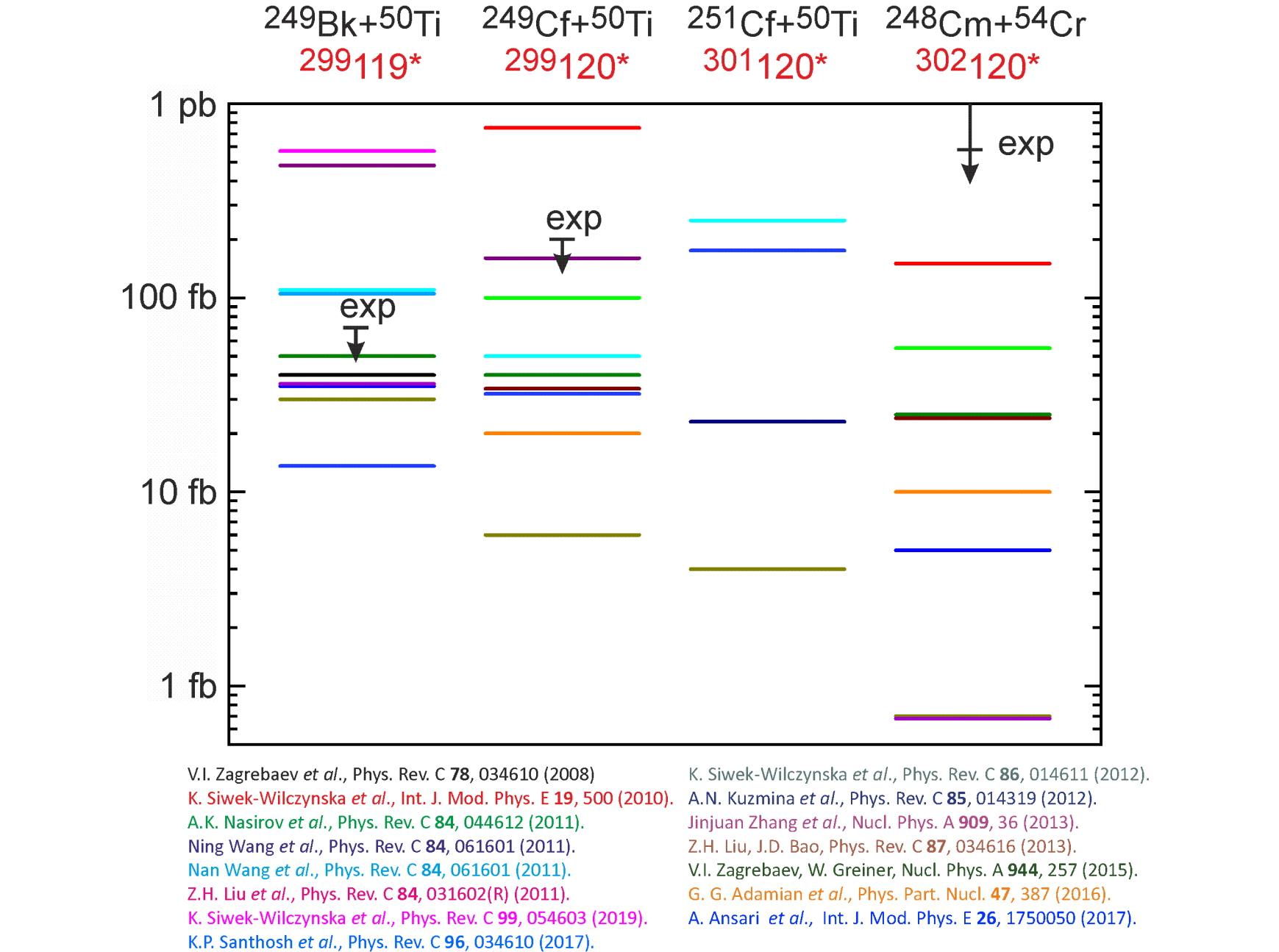 3
Cross-section of complete fusion reactions
48Ca       50Ti       54Cr

245Cm + 48Ca      293Lv*
  242Pu + 50Ti       292Lv*
    238U + 54Cr      292Lv*
sER(Ec.m.) = sc(Ec.m., J) x PCN(Ec.m., J) x Wsur(Ec.m., J)
Capture cross section 
                         probability of compound nucleus formation
                                                        survival probability of compound nucleus
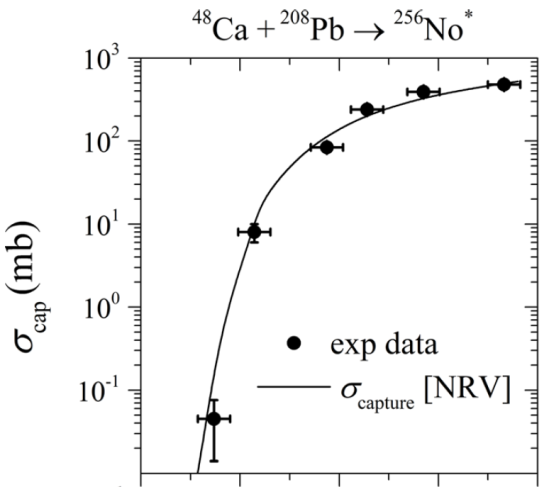 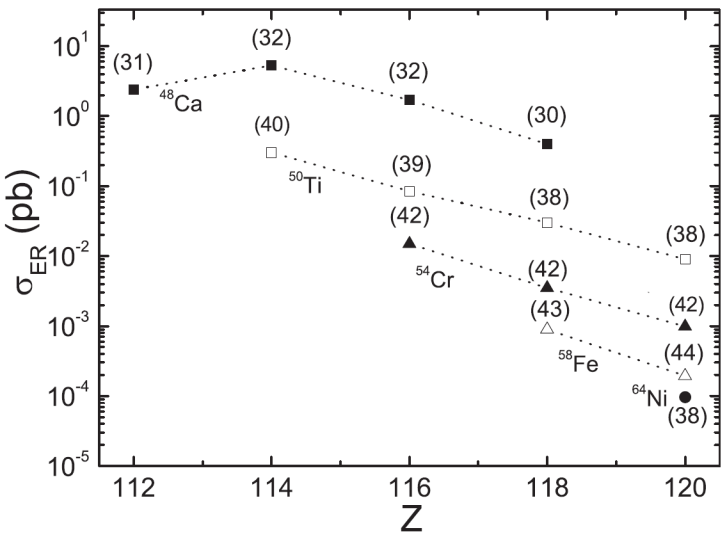 48Ca
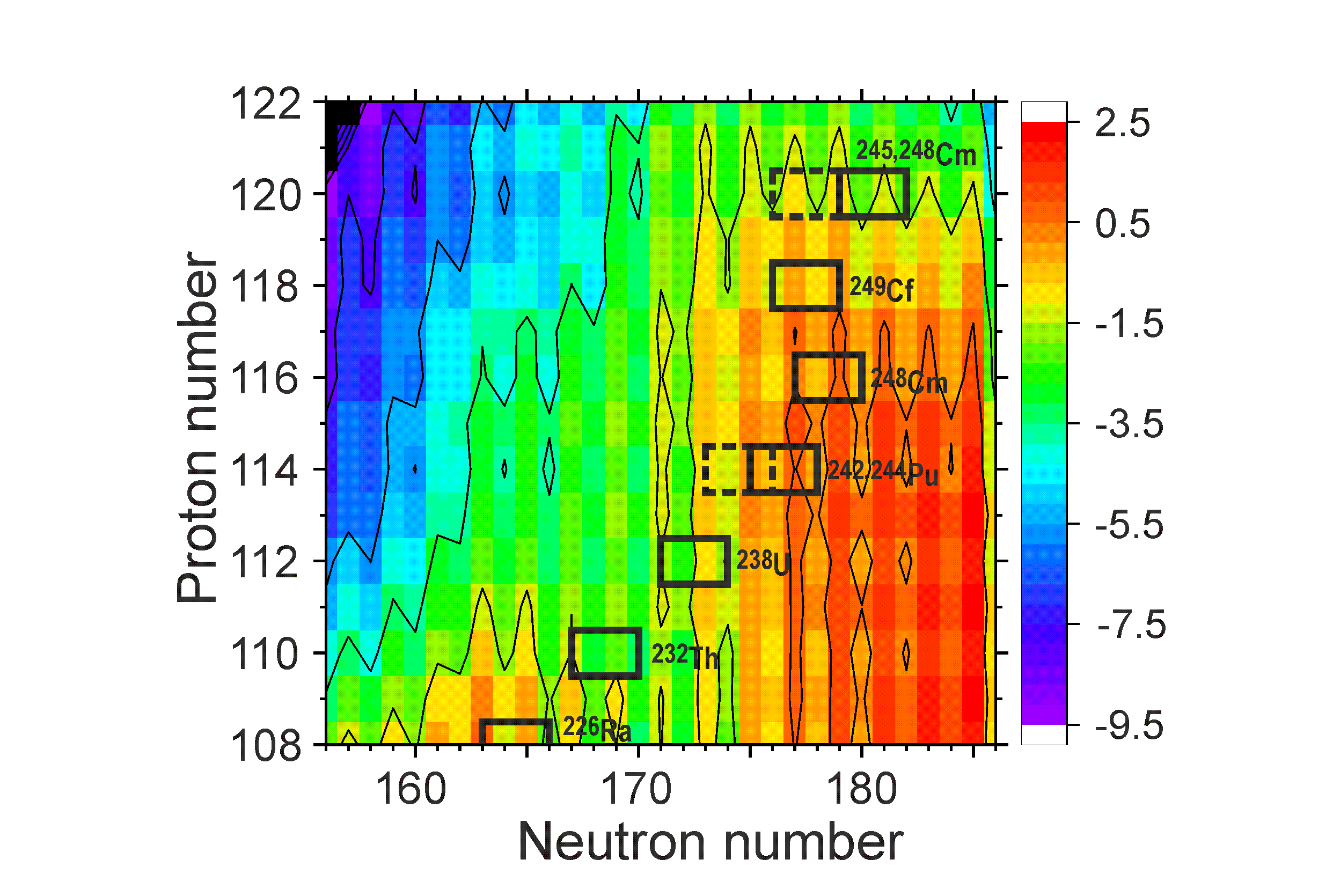 50Ti
54Cr
experiment
calculation
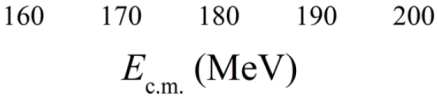 Wsur ~ exp(Bf – Bn)
investigation of cross sections of nuclei at the minimum stability
synthesis of the same compound nucleus in different reactions
4
P. Jachimowicz  et al., 2021
G.G. Adamian et al., 2020
M.G. Itkis et al., 2022
SHE Factory
Dubna Gas-Filled Recoil Separator DGFRS-2
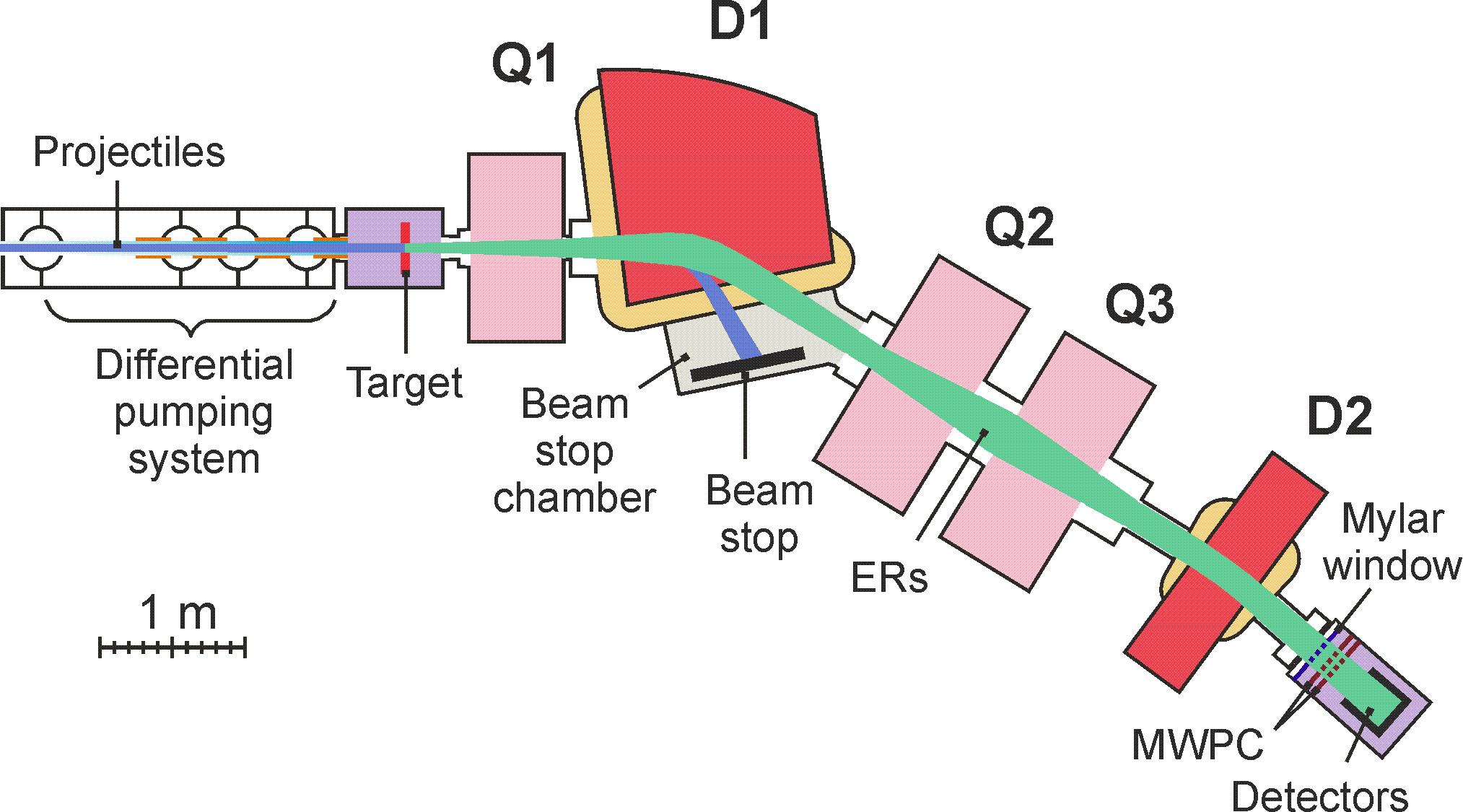 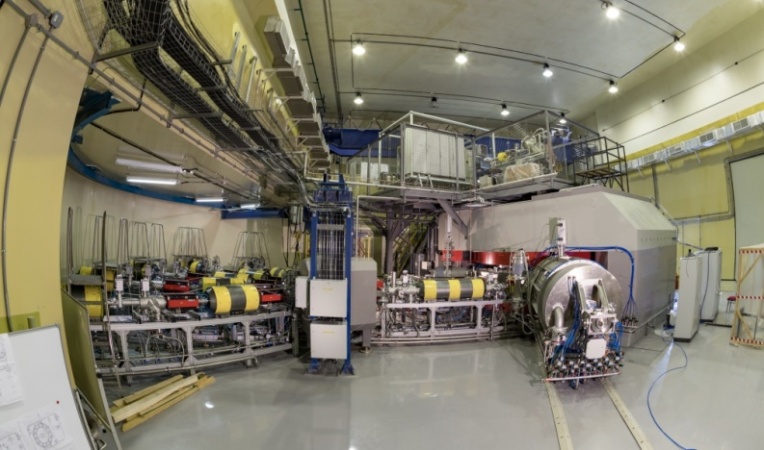 DC280
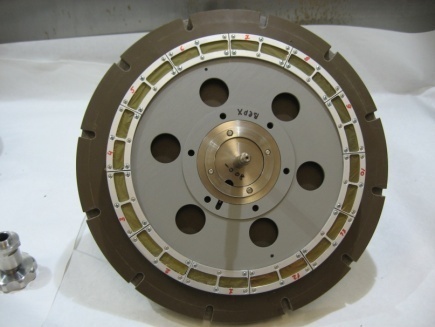 Rotating target, magnets (Q1, D1, Q2, Q3, D2), beamstopper, detector chamber.
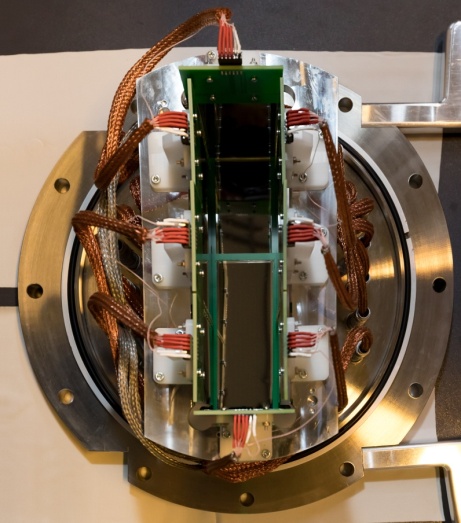 24-sm target, 12 sectors
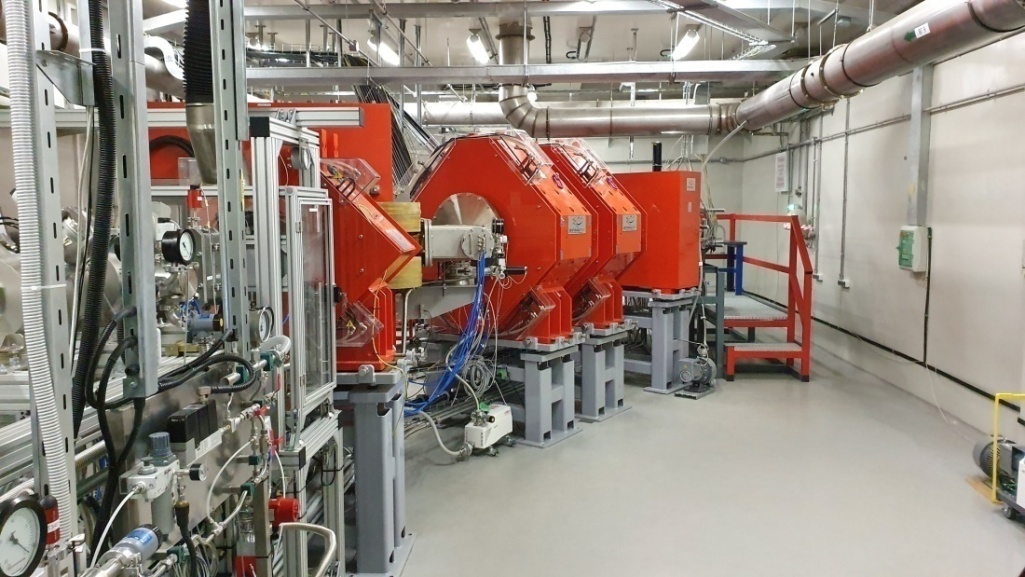 48220  DSSD & 60120 SSSD
Digital and analog electronics
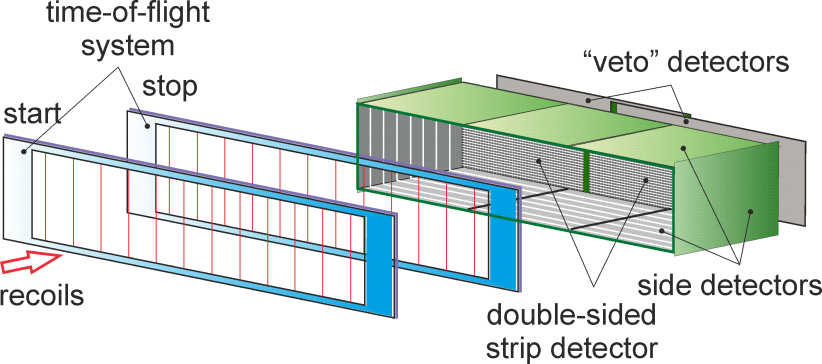 5
The 242Pu and 238U target thicknesses; reaction-specific laboratory-frame projectile energies Elab in the middle of the target layers; resulting excitation energy E* intervals (with use of mass tables); total beam doses; the numbers of observed decay chains of 289Lv (3n) and 288Lv (4n) and the cross sections s of their production.
a The beam energy was measured with a systematic uncertainty of 1 MeV.
6
Experiment  238U + 54Cr
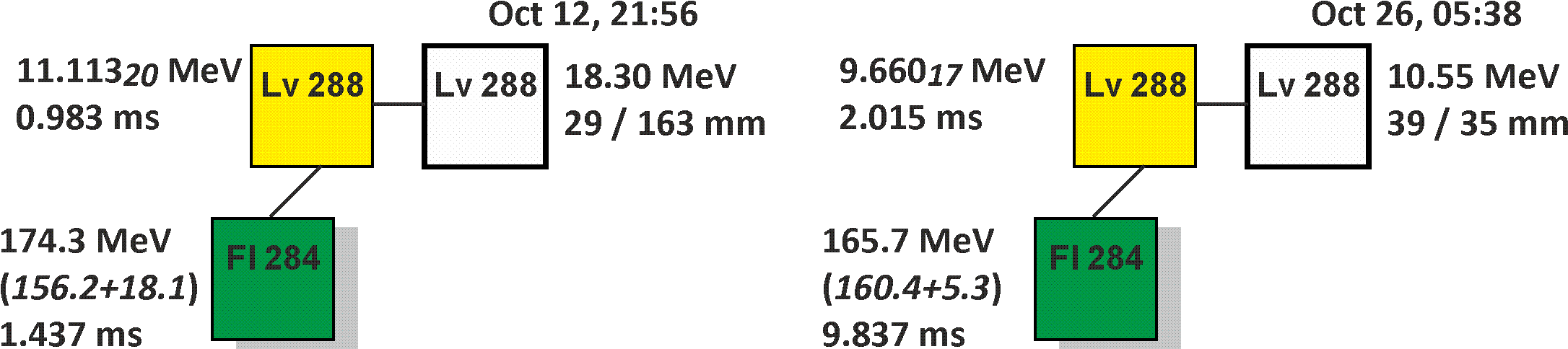 Target 238U:   0.72 mg/cm2

Dose:  7.2 x 1019 

Excitation energy: 42 MeV
For the first time:
Actinide + 54Cr
New isotope 288Lv
Confirmation of 284Fl
Cross-section ~36 (12-82) fb
7
[Speaker Notes: For a more accurate estimation of the cross sections of reactions leading to the synthesis of new elements 119 and 120 in the fusion of 54Cr with Am and Cm isotopes, we performed a test experiment to obtain Lv nuclei in the 238U+54Cr reaction. The thickness of the target, the beam dose, the excitation energy and the distribution of the beam intensity over time are shown. The interval between the dates is one week. Two decay chains of 288Lv were registered, the alpha decay of which ended with spontaneous fission of the known isotope 284Fl. In the first chain, the energy and decay time of 288Lv corresponds well to the decay from the ground state to the ground state. In the second chain, the decay times in both cases are consistent with the times in the first chain. But the energy of the alpha particle is 1.45 MeV lower than in the first case. The data is preliminary. One of the reasons for the low energy may be incomplete registration of the particle, for example, the escape  of alpha particle from the focal detector at a small angle to its surface or the nucleus got between the detector strips. Another reason may be the level structure of the nuclei. Data analysis continues.
Thus, for the first time in this experiment, a nucleus was obtained in the fusion reaction of a particle heavier than 48Ca with the nucleus of an actinide element, a new isotope was synthesized, and the decay properties of 284Fl were confirmed.
The reaction cross-section was 0.1 pb.]
Experiment  238U + 54Cr
Possible reasons:4. It’s product of multi-transfer nucleon reactions:
Possible reasons:1. Temporary change in the gain of the recording equipment - could not be confirmed or refuted.2. α-particle deposited energy only in focal detector and escaped from it at the small angle.
3. Decay to excited state of 284Fl – seems very unlikely during large differences between α-decay energies and close decay times.
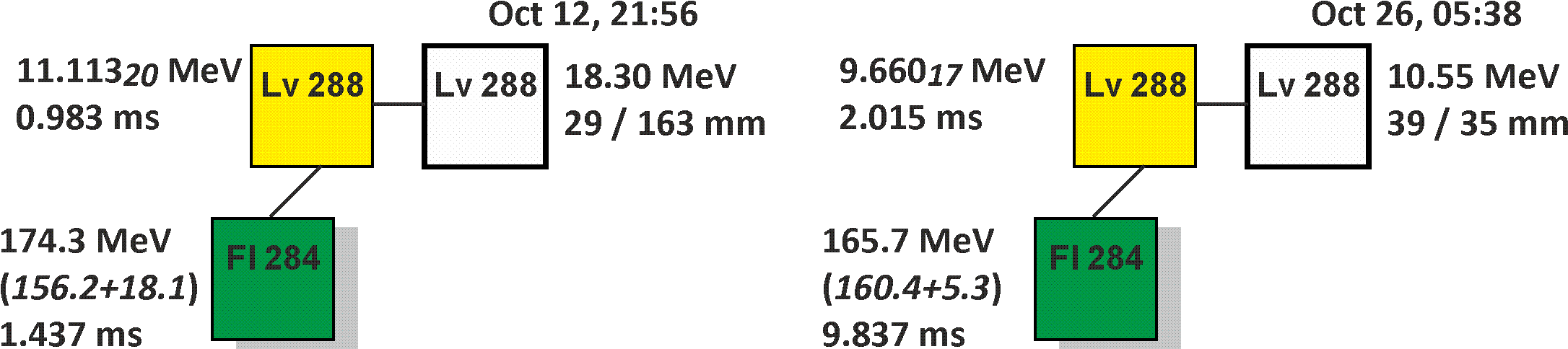 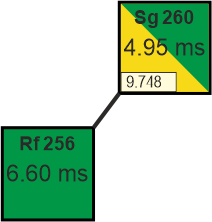 8
Next steps
Synthesis of new elements 119 and 120
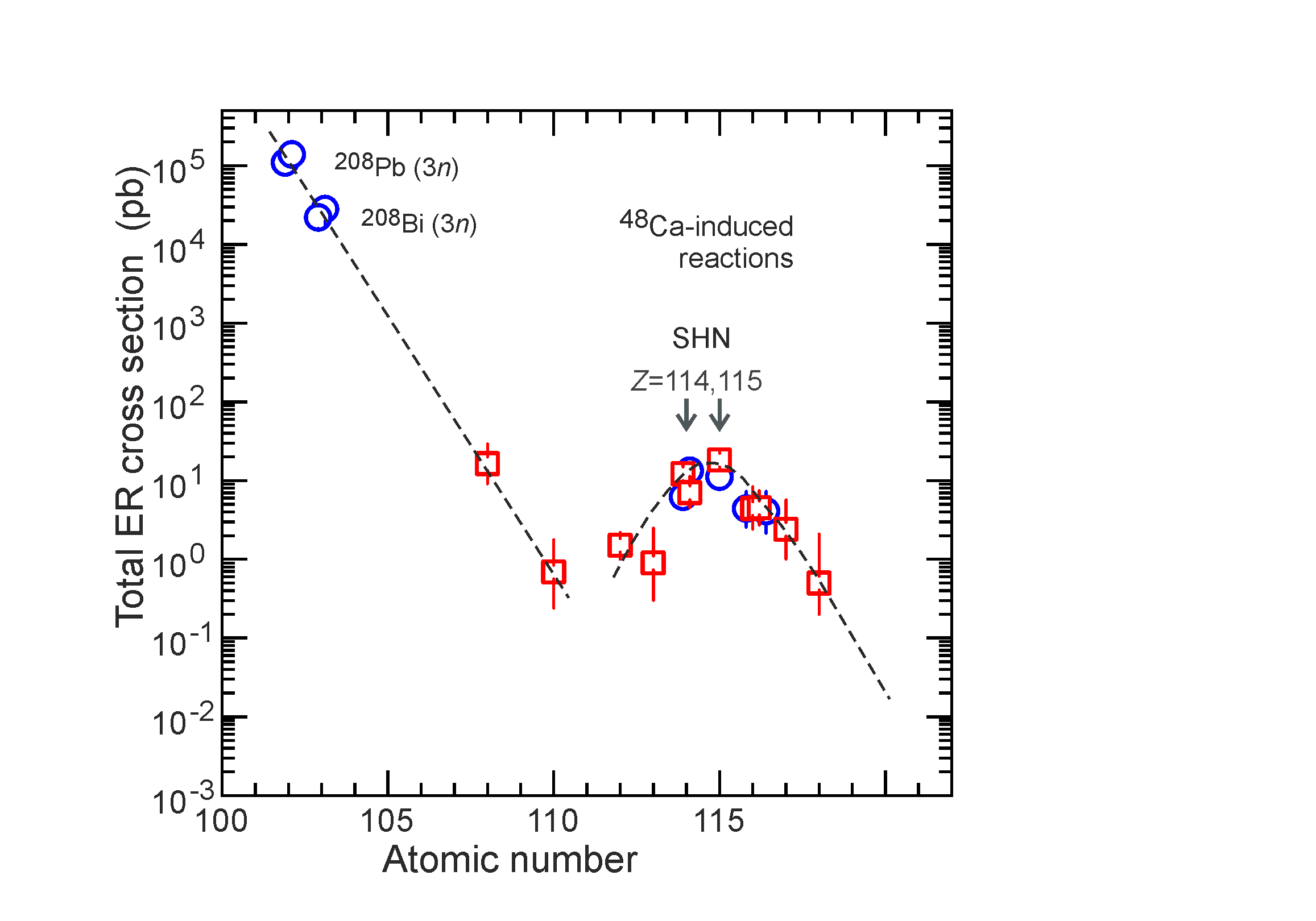 9
Next steps
Synthesis of new elements 119 and 120
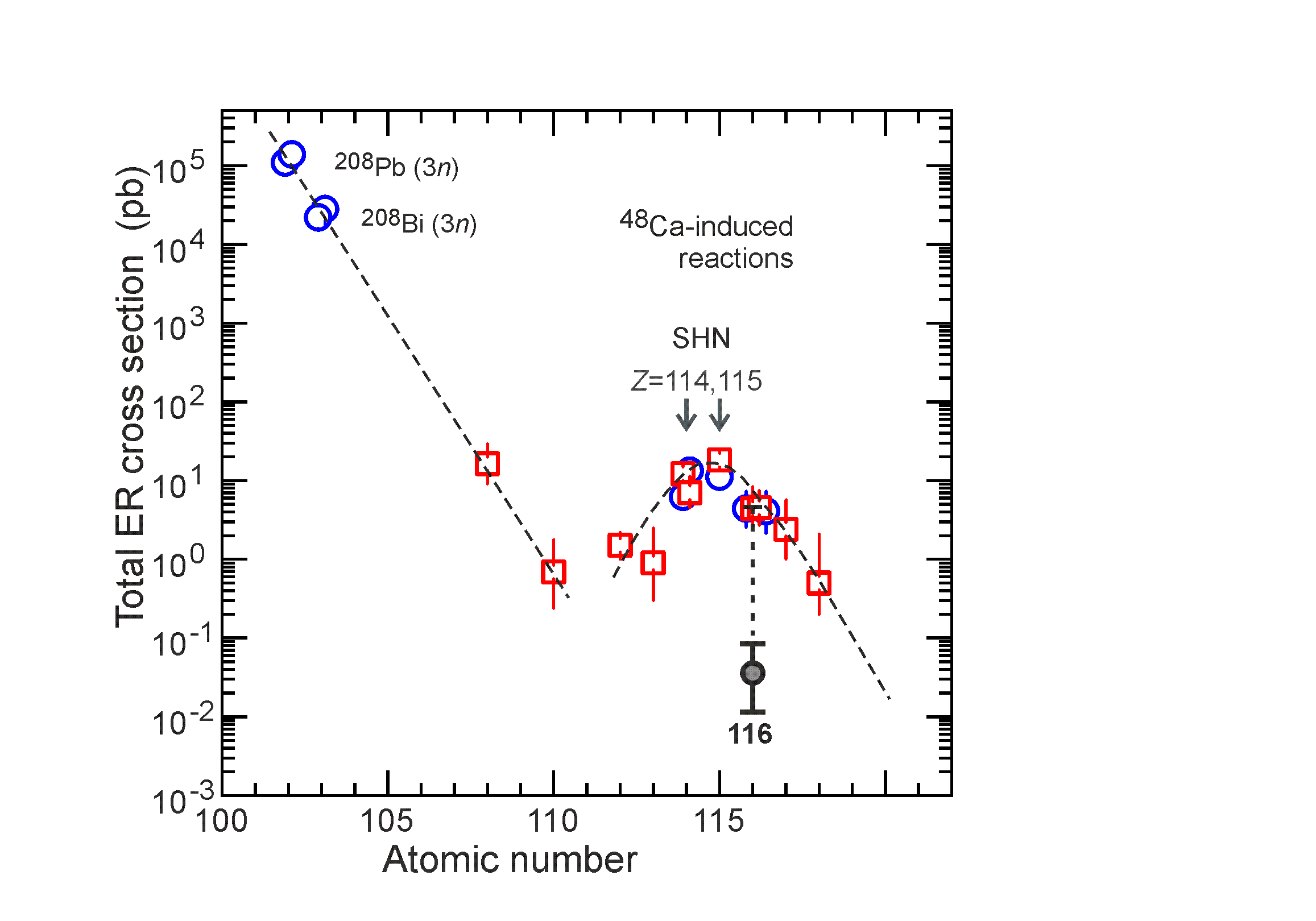 10
Next steps
Synthesis of new elements 119 and 120
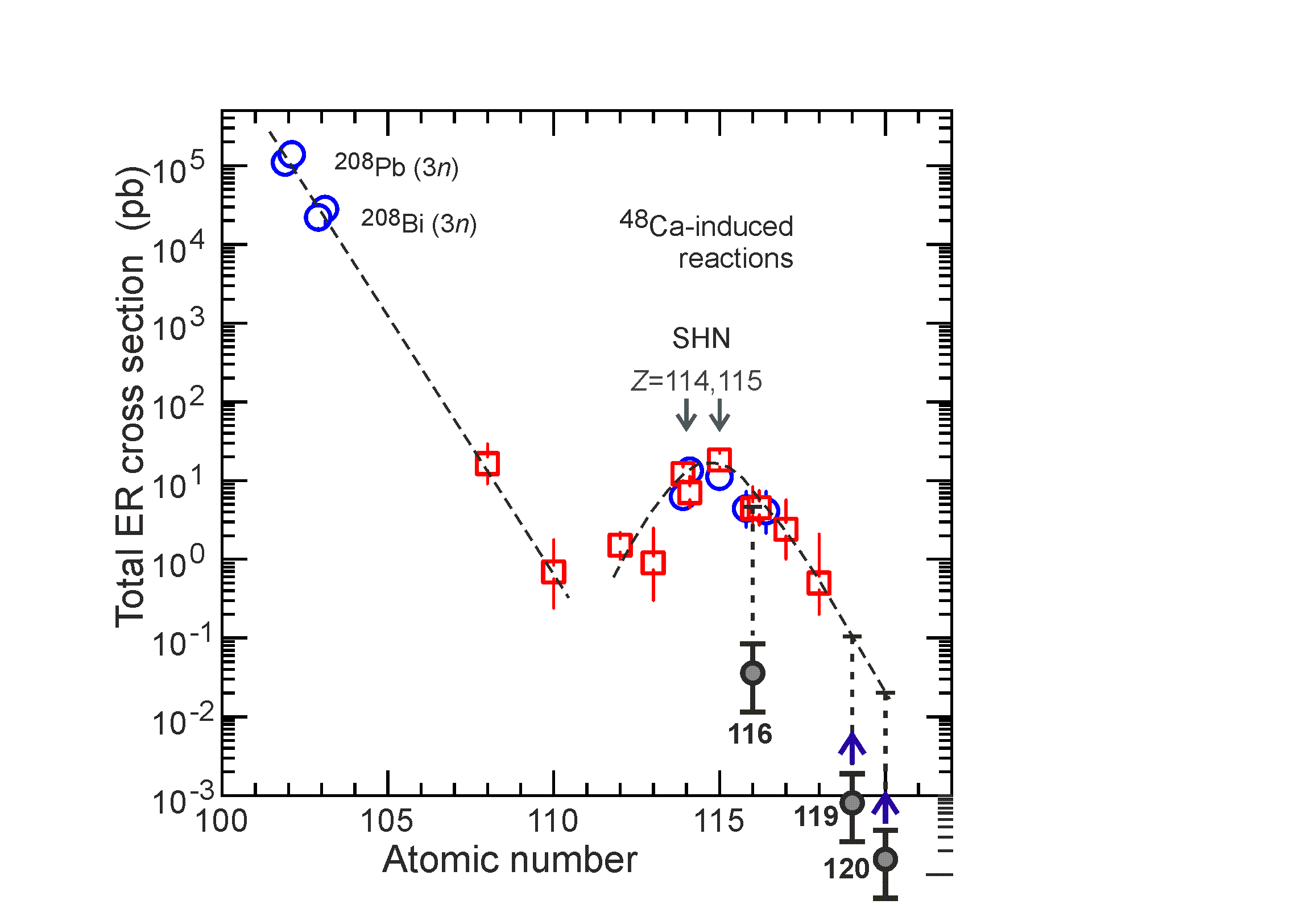 s=1 fb, ht=0.7 mg/cm2, Ibeam=4 pmA  1 / 3 year
Zmag  = 120 – 126?
119:
Cross section ~1 fb
11
Next steps
Synthesis of new elements 119 and 120
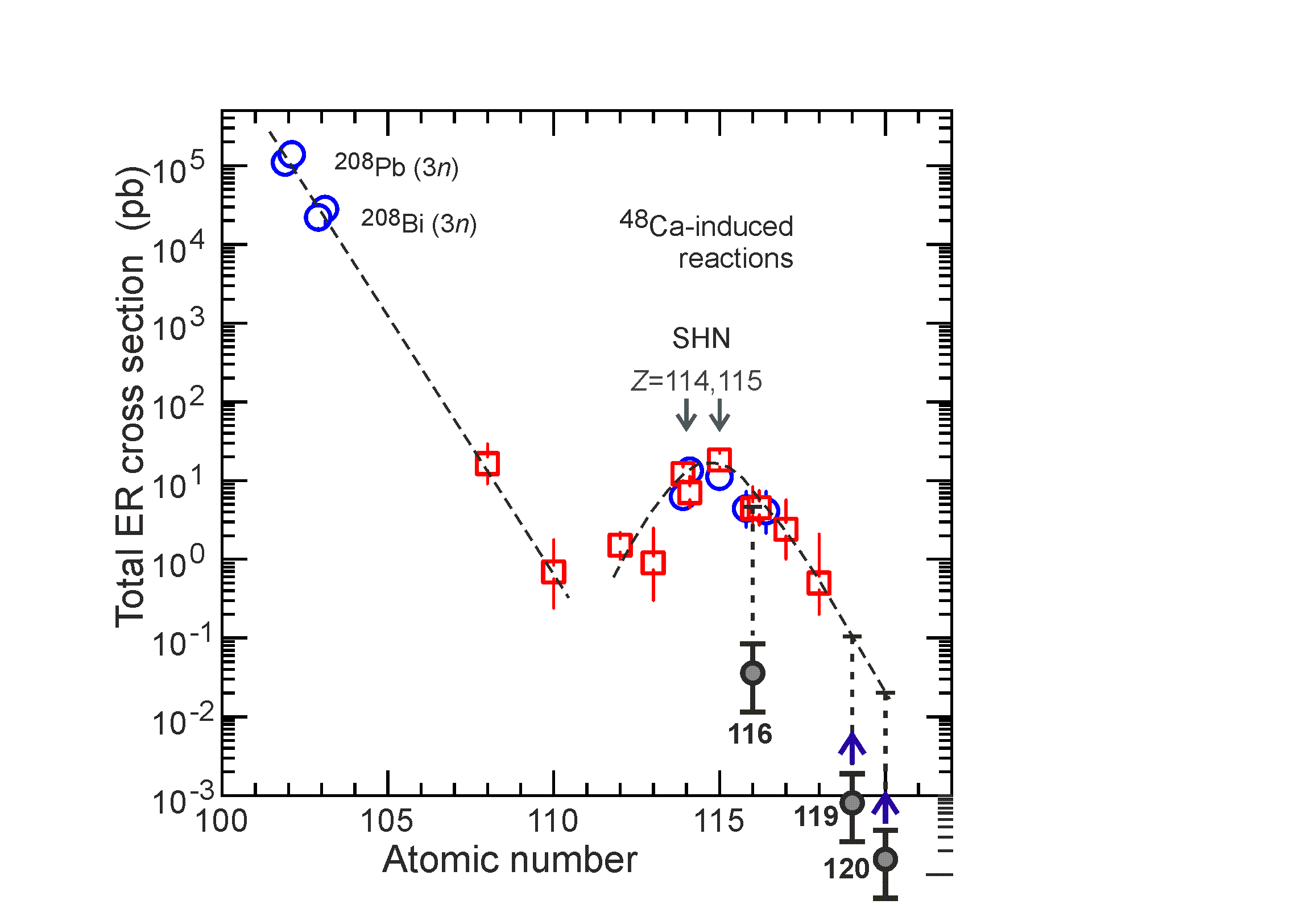 s=1 fb, ht=0.7 mg/cm2, Ibeam=4 pmA  1 / 3 year
Estimation accuracy:
experiment
119:
Cross section ~1 fb
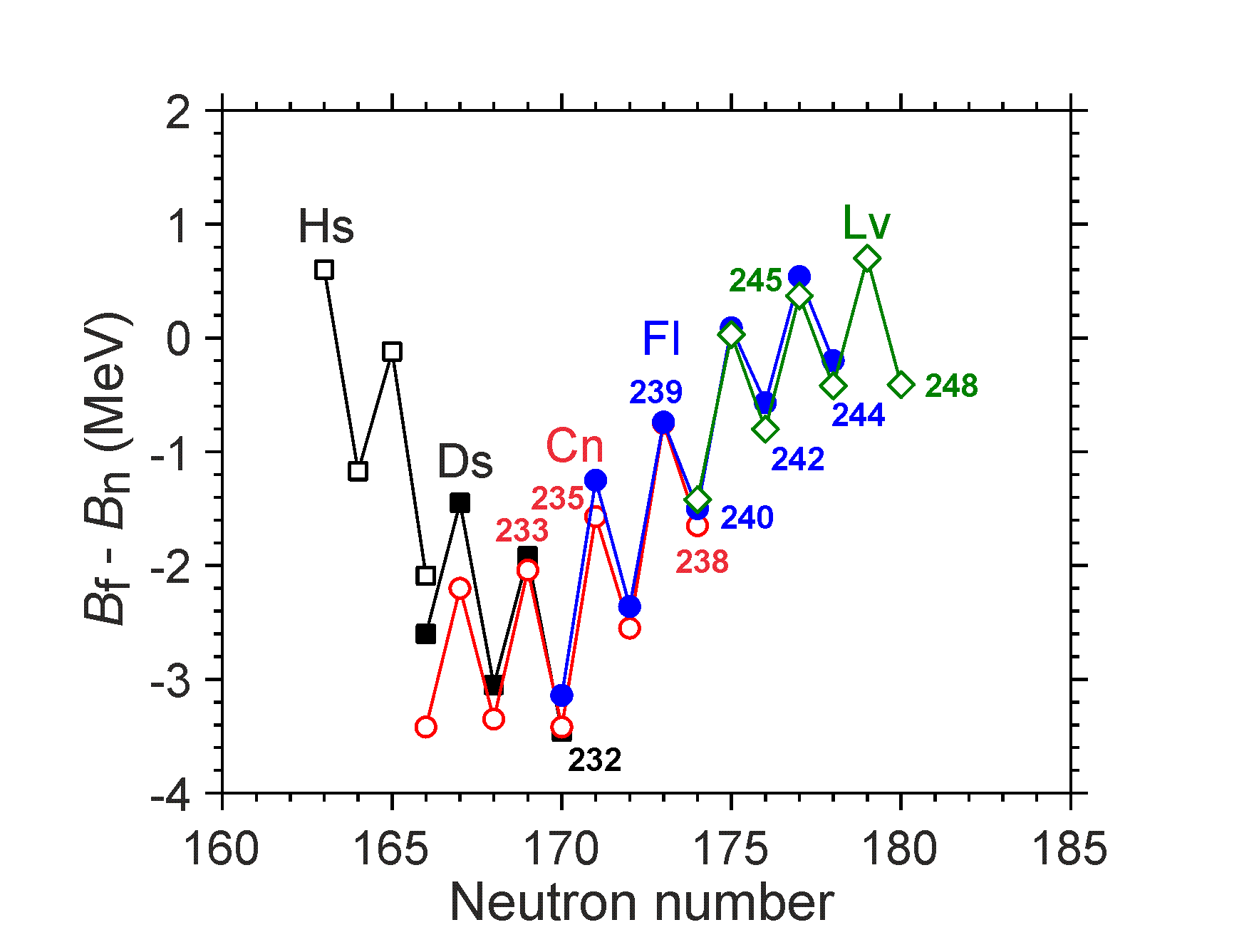 248Cm + 48Ca  296Lv (N=180)
245Cm + 48Ca  293Lv (N=177)
    238U + 54Cr   292Lv (N=176)
176
Theoretical predictions:
Less survivability – 
Larger formation probability of compound nucleus
12
P. Jachimowicz  et al., 2021
Next steps
Synthesis of new elements 119 and 120
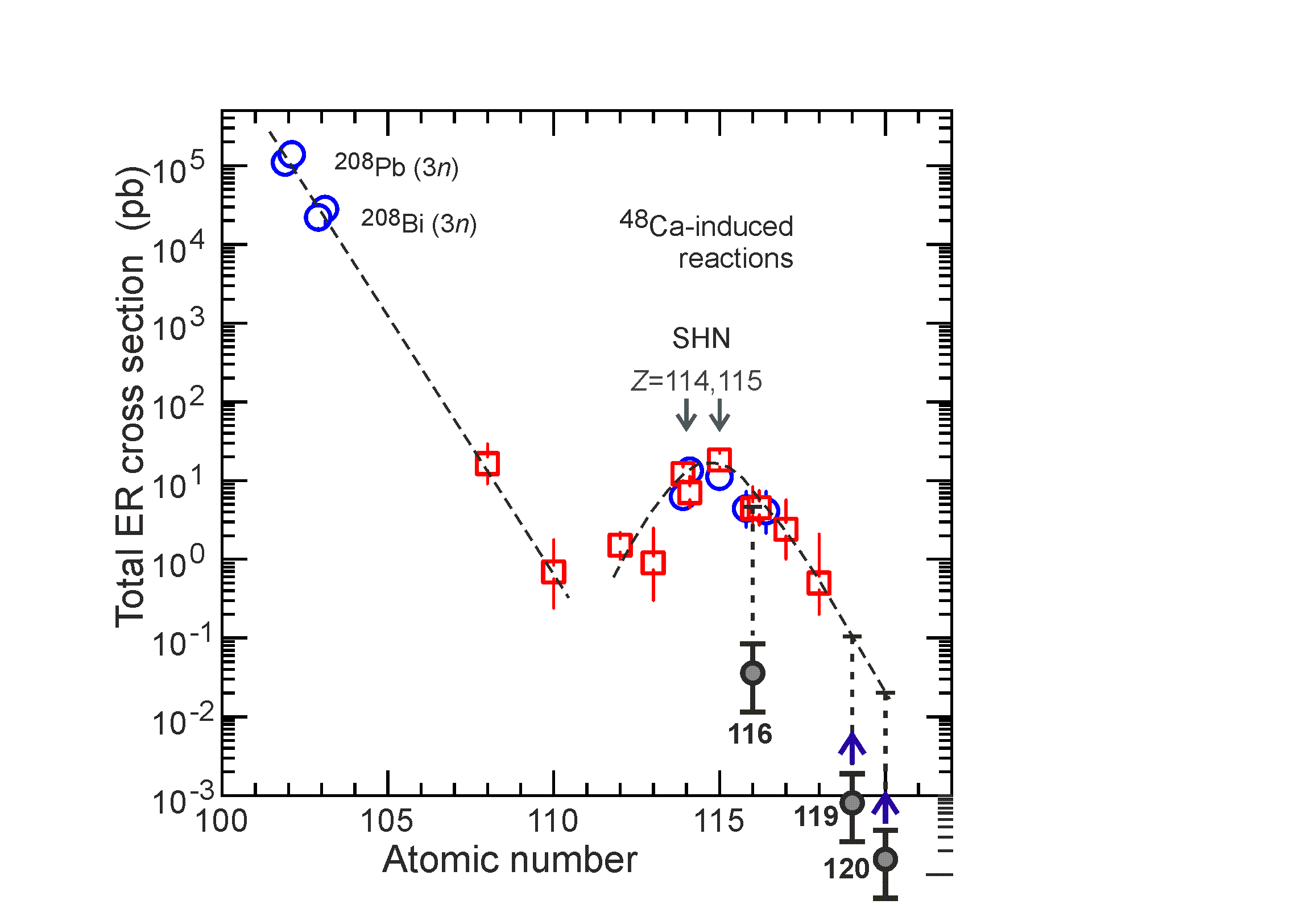 48Ca       50Ti       54Cr


245Cm + 48Ca      293Lv*

  242Pu + 50Ti       292Lv*

    238U + 54Cr      292Lv*
~8
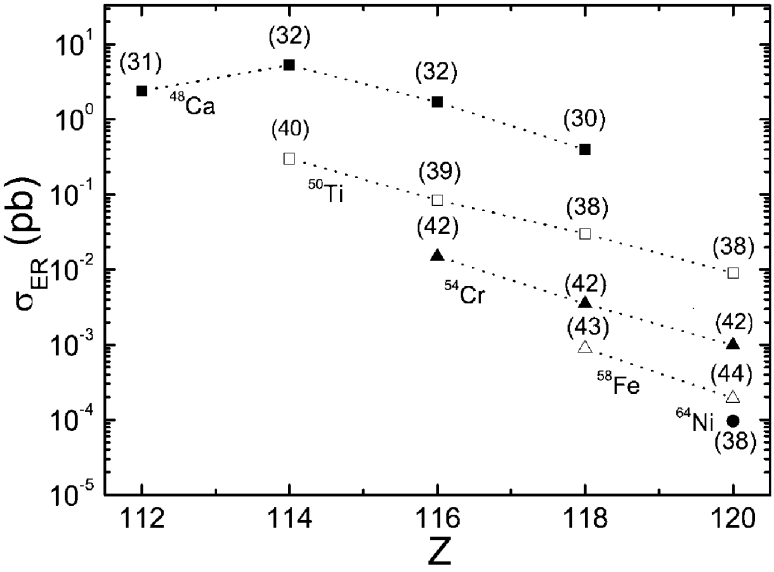 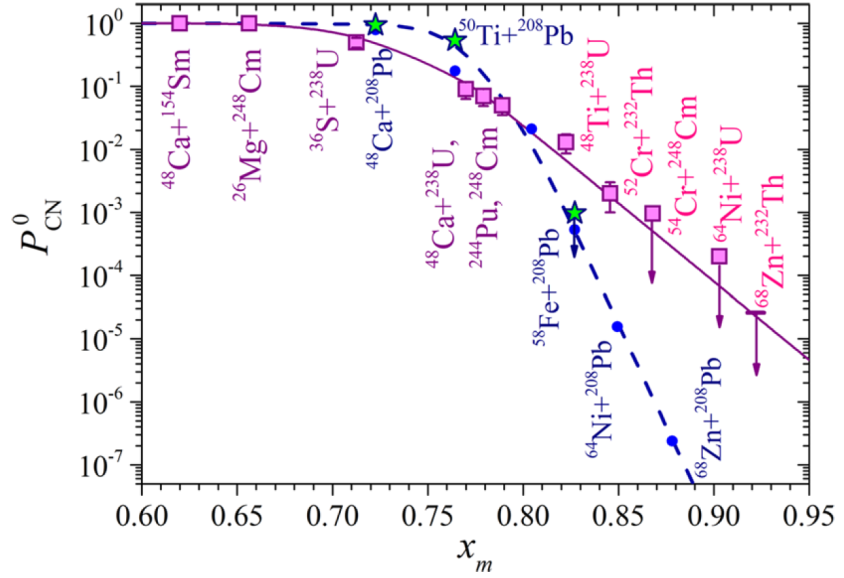 48Ca
~4
50Ti
~10
54Cr
58Fe
G.G. Adamian et al., PRC 101, 034301 (2020)
M.G. Itkis et al., EPJ A 58, 178 (2022)
13
Experiment  242Pu + 50Ti
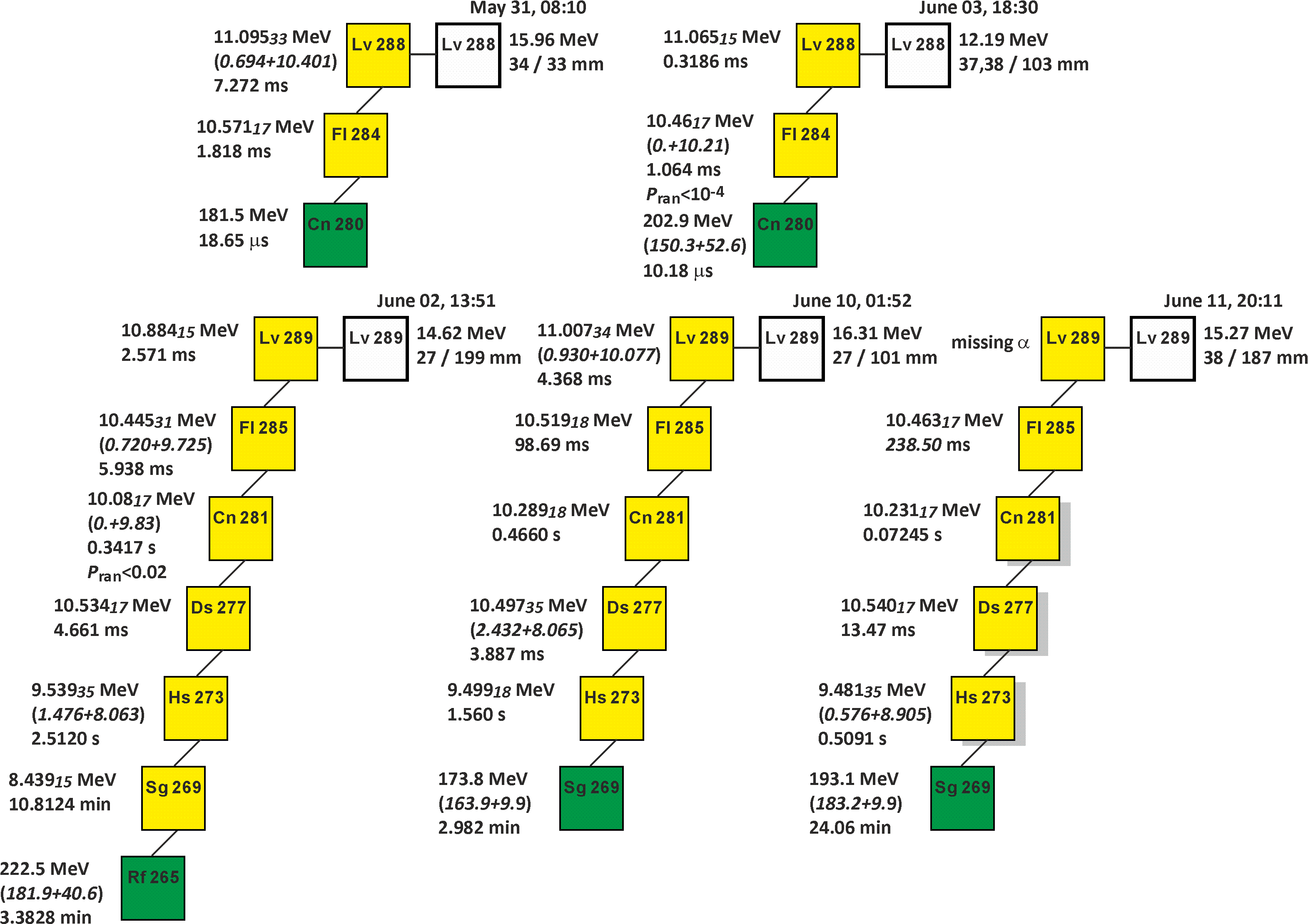 For the first time:
Actinide + 50Ti
New isotopes 289Lv and 280Cn
a-decay of  284Fl
Target 242Pu:   0.72 mg/cm2
Beam dose:   1.5 x 1019
Excitation energy: 41 MeV
14
Experiment  242Pu + 50Ti
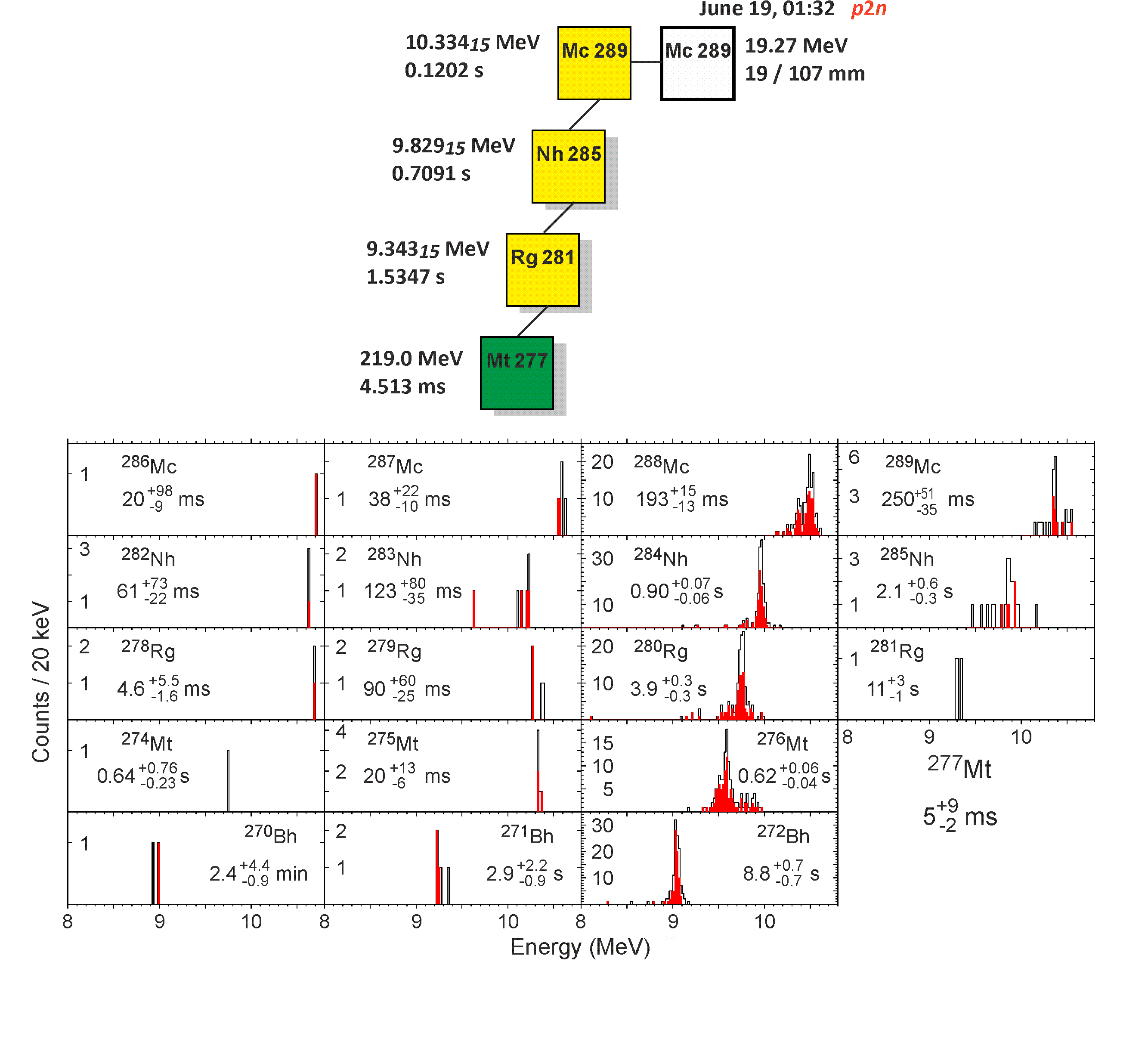 For the first time:
pxn channel
Actinide + 48Ca, 50Ti, 54Cr
Target 242Pu:   0.72 mg/cm2
Beam dose:   1.5 x 1019
Excitation energy: 41 MeV
15
Decay properties of observed isotopes
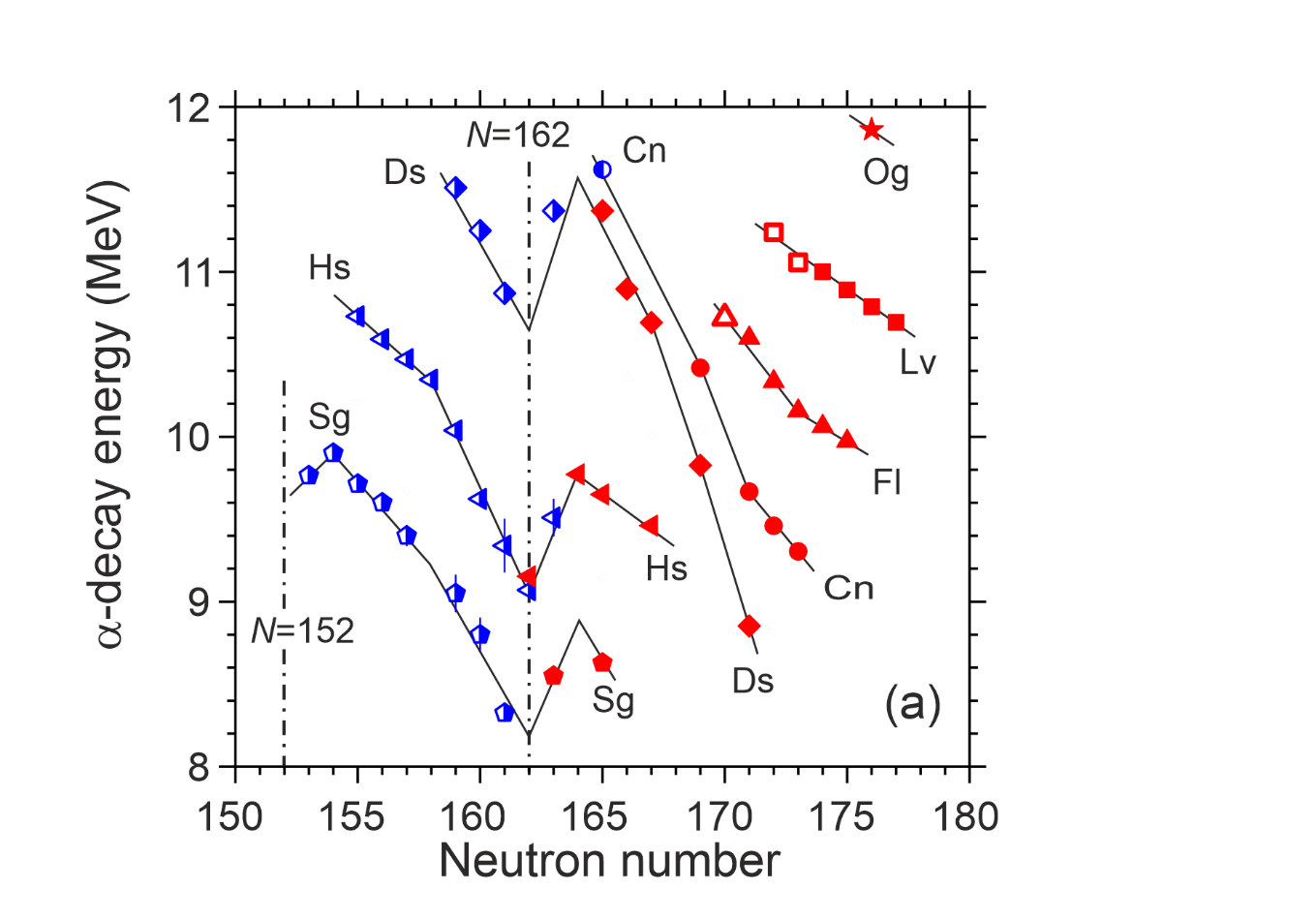 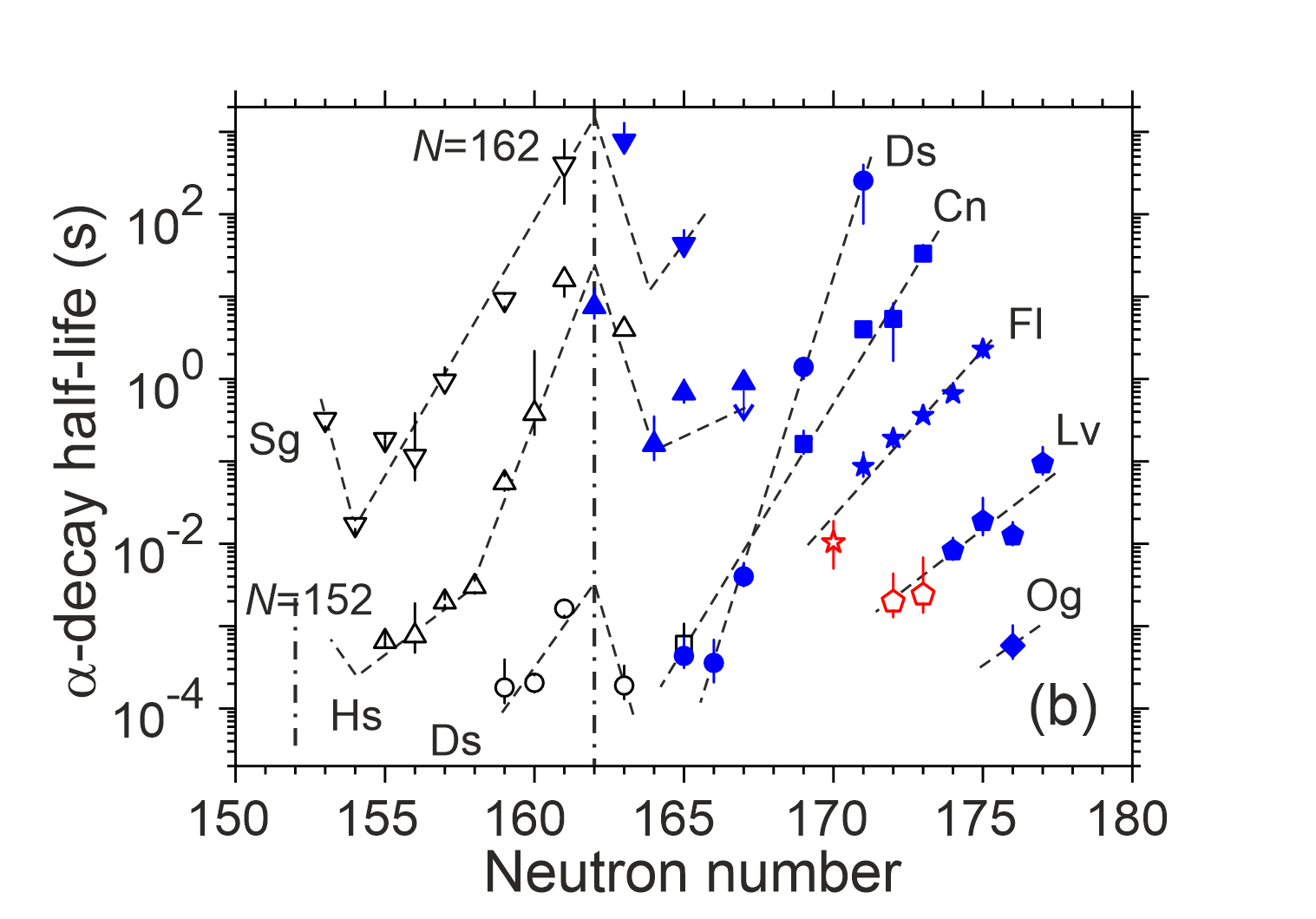 16
Production cross-sections of superheavy elements
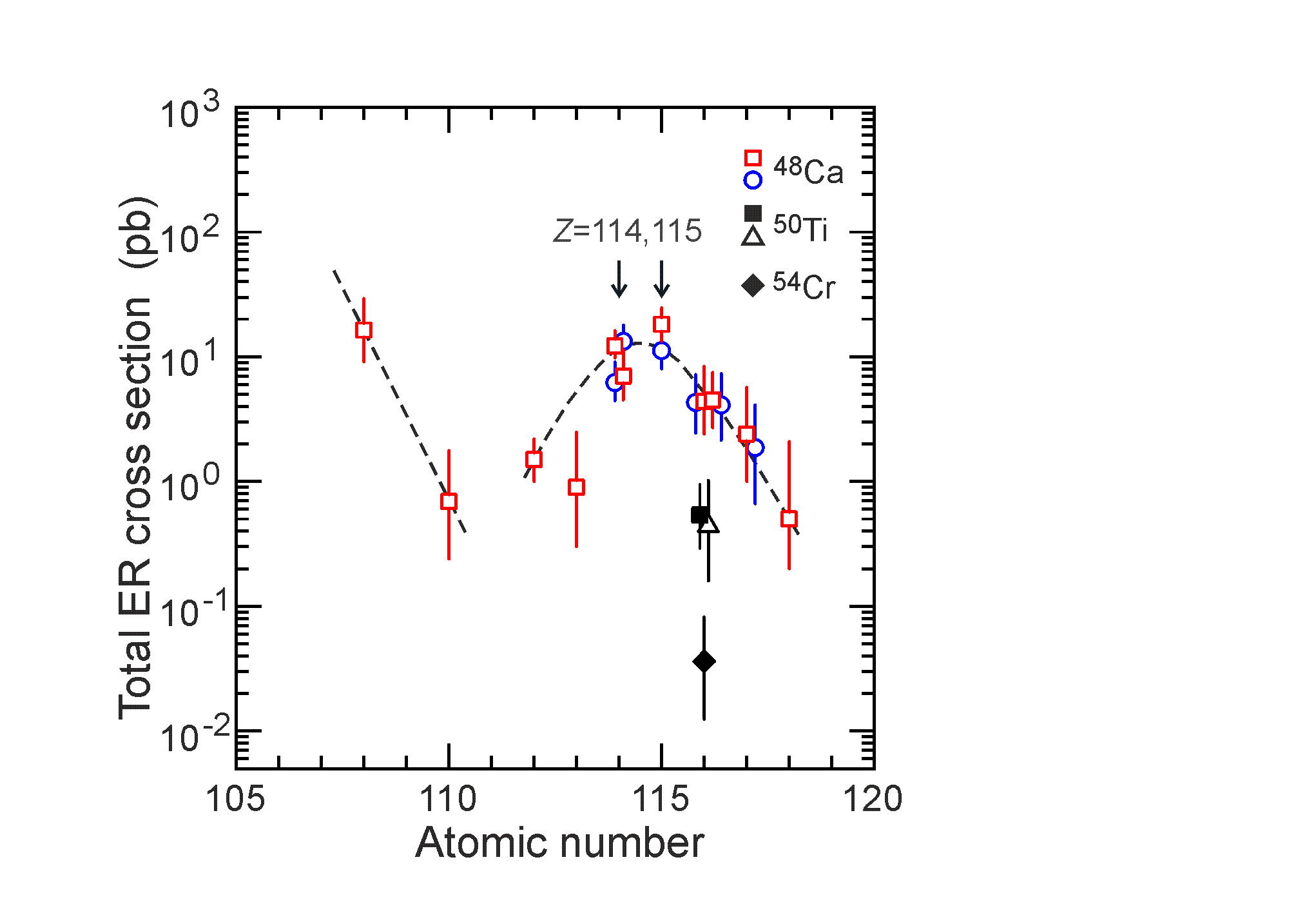 50Ti + 244PuJ.M. Gates et al.
PRL 133, 172502 (2024)
17
Production cross-sections of superheavy elements
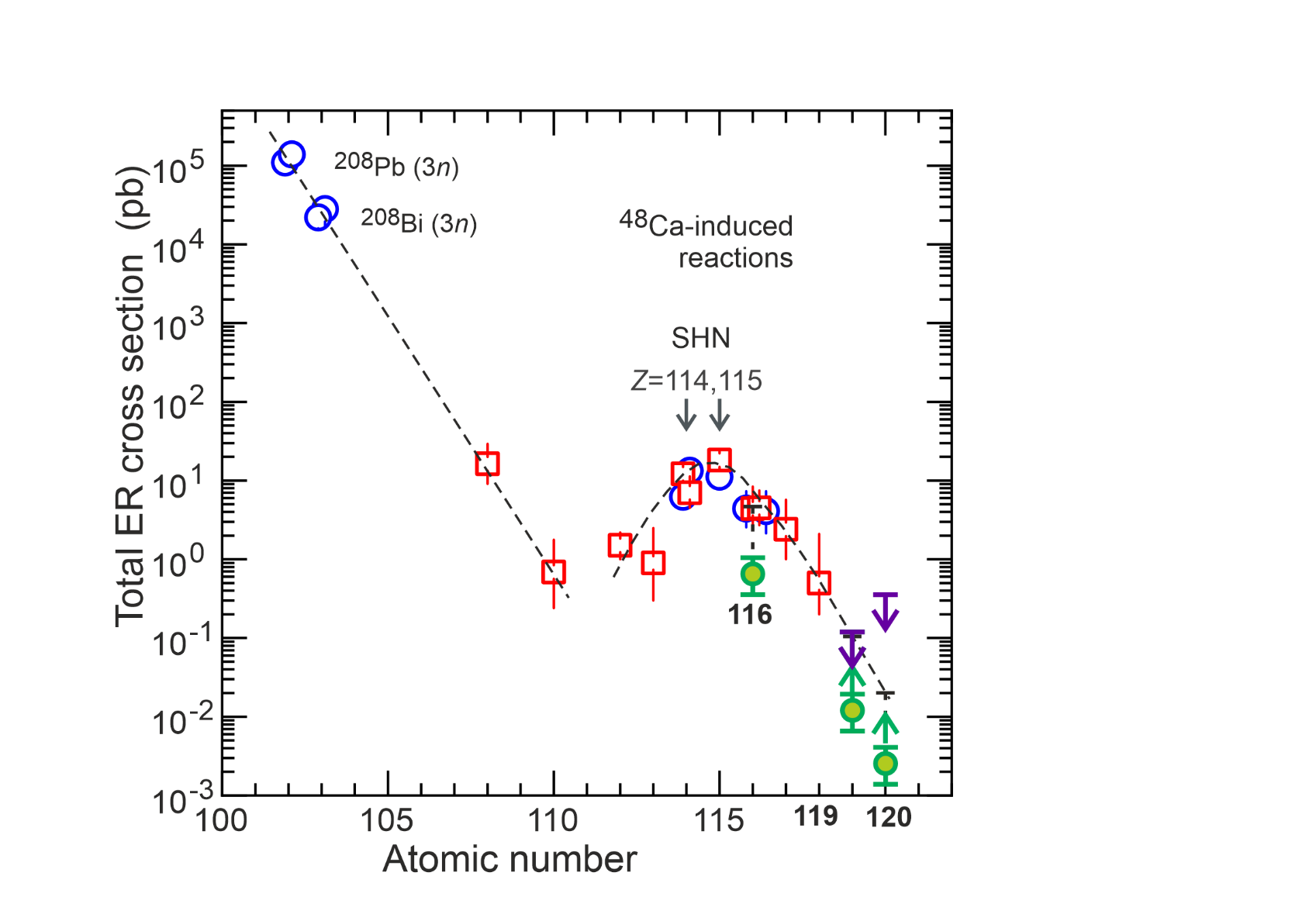 119: ~10 fb
120: ~2.5 fb
18
DGFRS-2: Results of experiments
238U+54Cr
Cross section of the actinide + 54Cr reaction (decrease by ~150)
Synthesis of new isotope 288Lv
Confirmation of 284Fl
242Pu+50Ti
Synthesis of new isotopes 289Lv and 280Cn
a-decay of 284Fl
First observation of pxn-evaporation channel
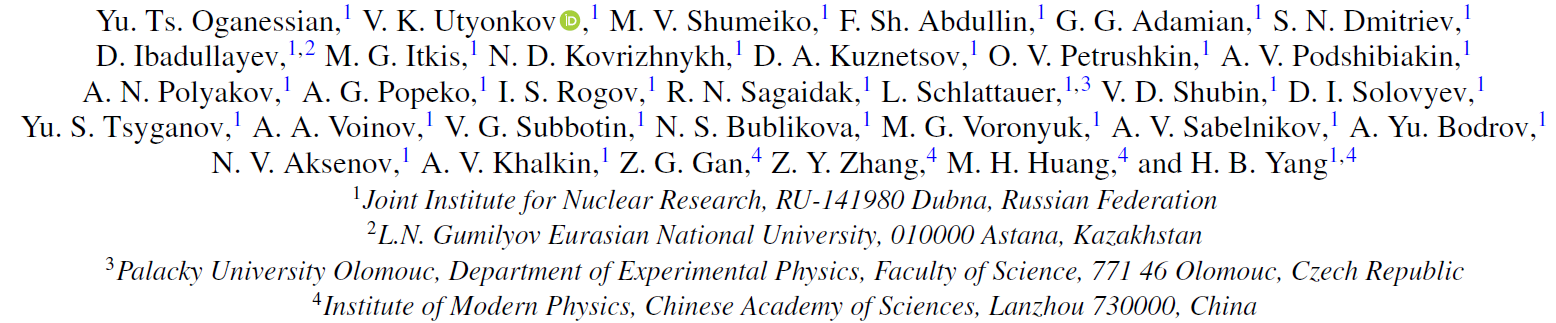 19
Thank you for attention!
20
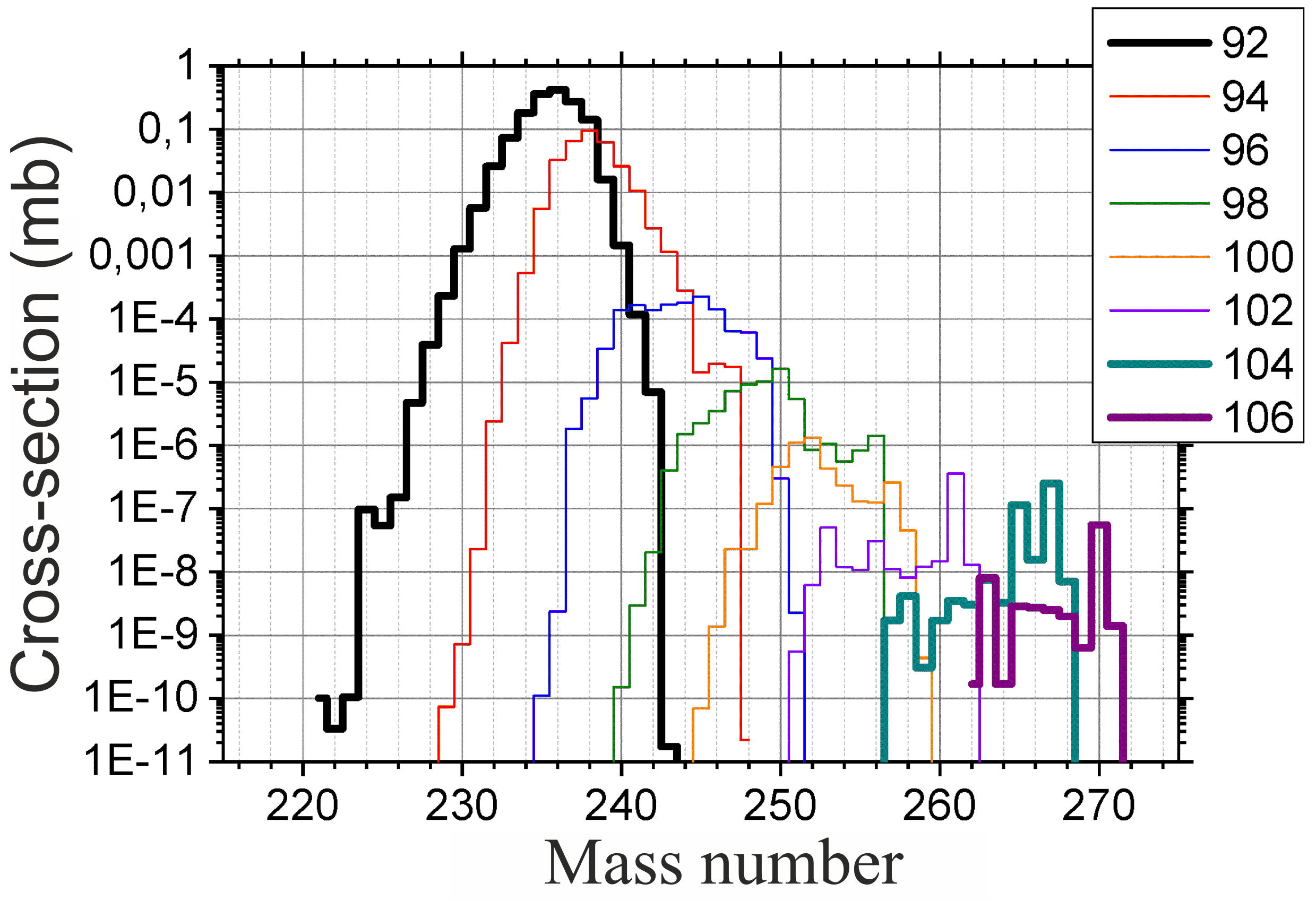 Y (260Sg / 262,264,266Sg) <  1/20
Y (260Sg / 262,264,266Sg + 256,258,260,262Rf) <  1/70
Y (260Sg / 235mfU) <  1/300
21
Synthesis of new element  119

243Am(54Cr,3-4n)293,294119    249Bk(50Ti,3-4n)295,296119
Perspectives
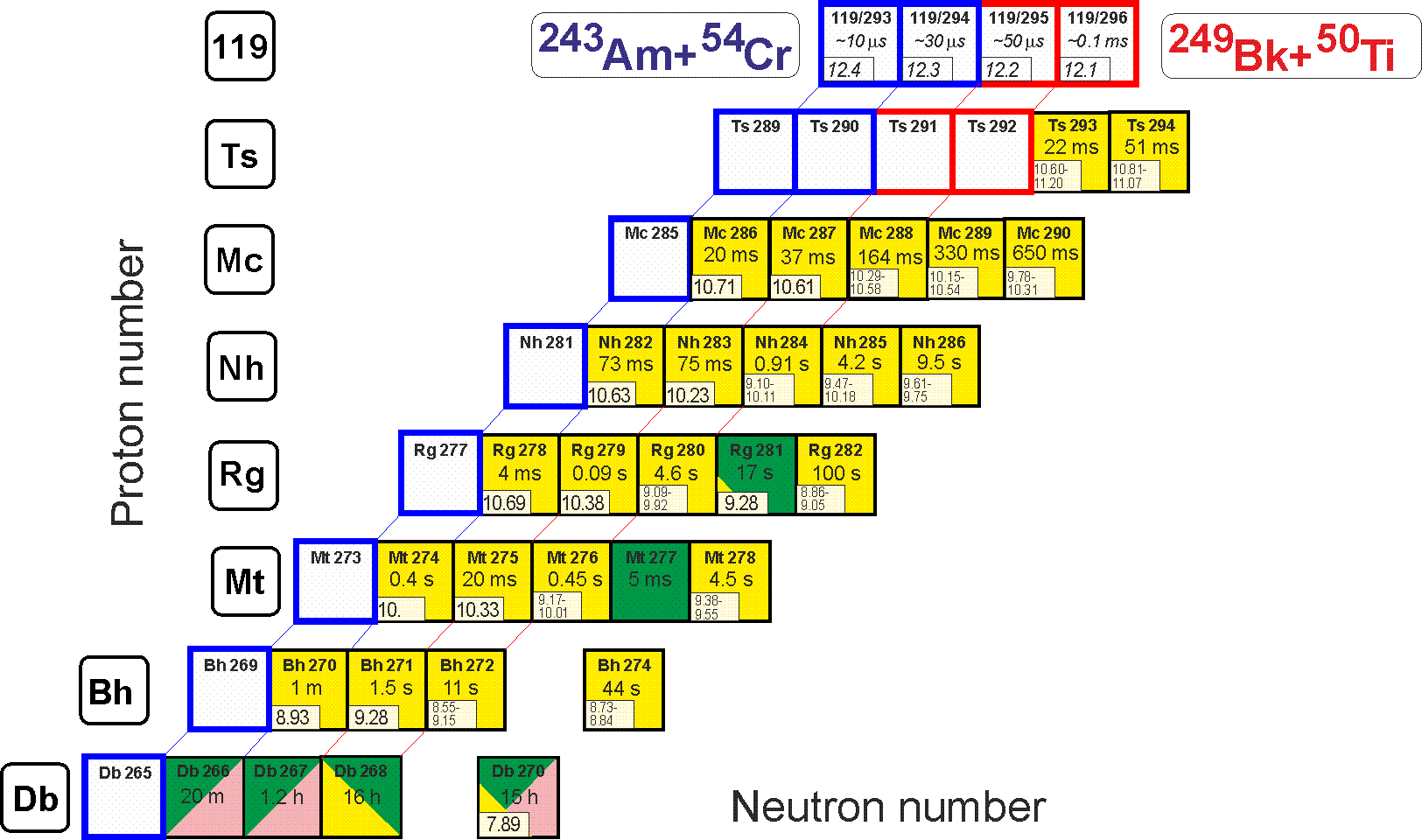 237Np(48Ca,3-4n)281,282Nh
Identification by correlation method
22
Perspectives
Synthesis  of  new  element  120

249-251Cf(50Ti,3-4n)295-298120        248Cm(54Cr,3-4n)298,299120
                                                   245Cm(54Cr,3-4n)295,296120
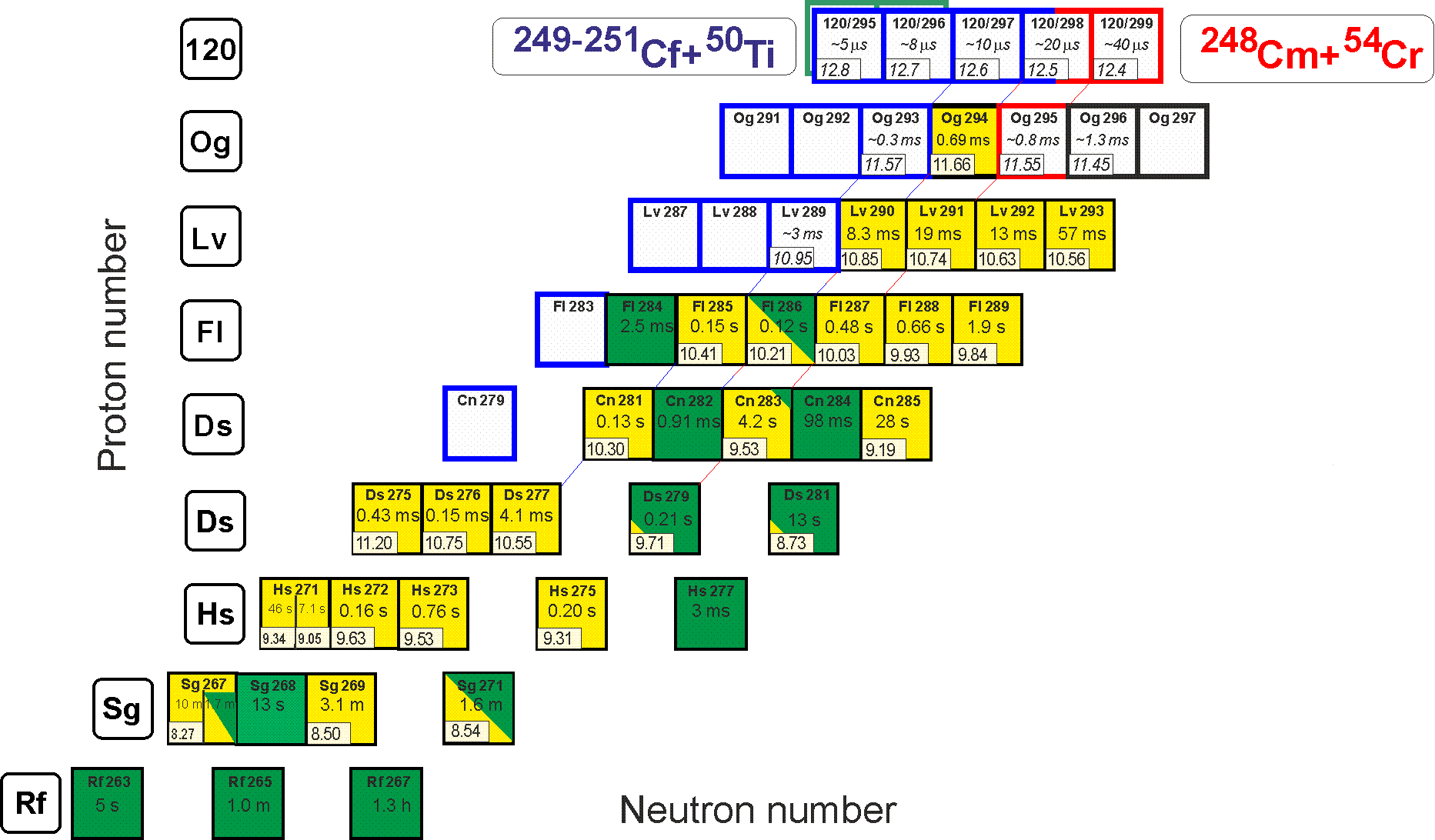 Known  decay  properties
23